人の心をつかむ３つのコツ～子どもたちとのふれあい～
メンバー
　金城　木山　園田　松村　古川（マ）　吉田（ミ）
１．ボランティア活動場所
場所幼稚園・児童館


対象者幼児(２～５歳)　学童(７～１２歳)
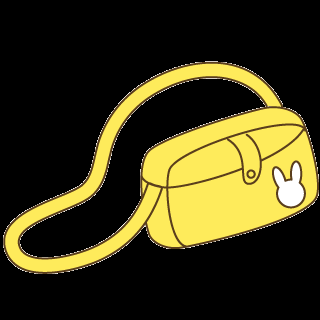 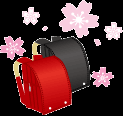 ２幼児・学童の特徴
身体的特徴→幼児＊体に占める頭部の割合が高いので、　　　　　　　　　　　　バランスを崩しやすく、転倒しやすい。　　　　　　　　　　　　学童＊ある程度安定し、自発的に行動する。　　　　　　　　　　　　
精神的特徴→幼児＊基本的な生活習慣を身に付ける。　　　　　　　　　学童＊成長に男女差はあるが、集団生活の中　　　　　　　　　　　　で社会性を身に付ける。
３幼児・学童の理解したうえでボランテティアの際に気を付けたこと
同じ子どもと遊ばない
難しい言葉の使用は避け、言葉遣いに気をつける
子どもは体に対し頭の占める割合が高いため
　バランスを崩しやすい
周囲に目をくばり安全に気をつける
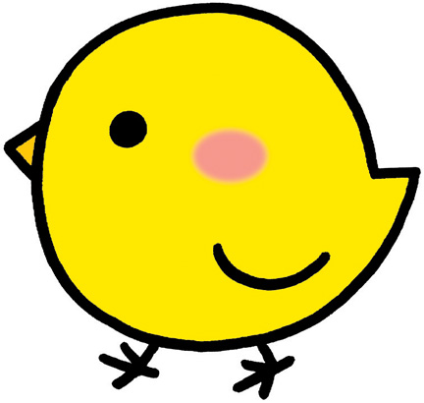 ４コミュニケーションにおける学び・気づき
～対象者が子どもの場合～
会話をする際は主に聞き手にまわり、少し心を開いてくれたらスキンシップを含めたふれあいを行った。
すると子どもたちが警戒心をとき深く関わることが
できるということに気付いた。
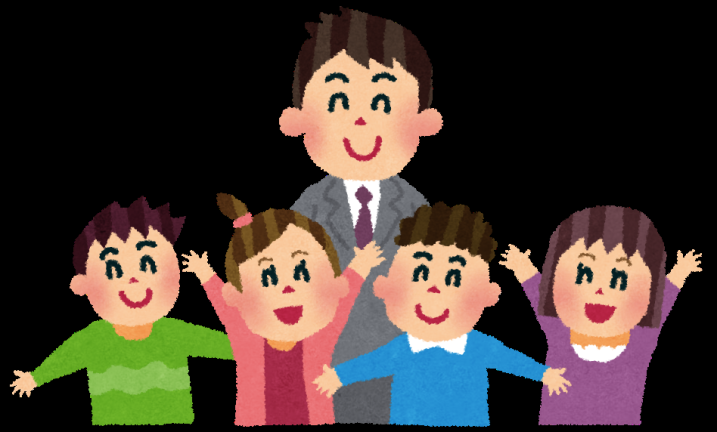 ５まとめ
私たちが学んだ人とかかわるコツ


対象者に合った話題を　　　　　　　　　事前に準備をする
適度なスキンシップを含めた
　　　　　　　　　コミュニケーションを行う
常に笑顔と思いやりを　　　　　　　　　持つ、尊重する
終わりに
日々の生活の中でたくさんの人と関わり、
コミュニケーション能力を高めることができる。
「毎日を自分が成長できる
　　　チャンスと思うことが大切」